UBSUP Technical Options
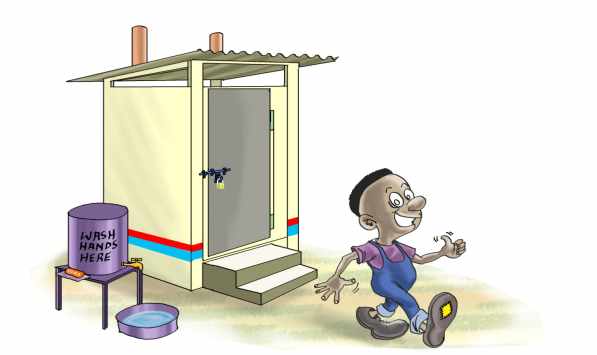 Social Animators Training
1
Sanitation Value Chain
Sanitation should be understood as a system 
It’s not only about the toilet!

 Storage          Collection         Transport         Treatment        Transport           Reuse
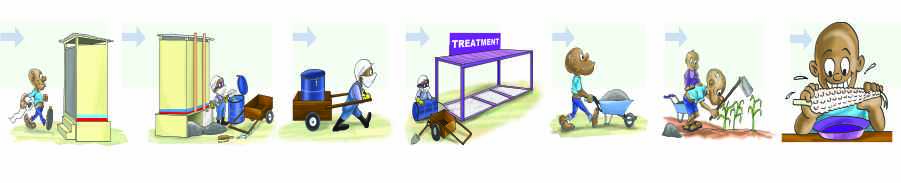 2
Technical options available
Options for toilets
Dry Toilets 
Double Vault Urine Diversion Toilets (UDDTs).
Cost range: 35,000-85,000

2. Water Based Toilets
Pour flush toilets 
Cistern Flush toilets.
Cost range: 35,000-65,000 – Without the septic tanks

The cost will vary in different areas
3
SafiSan Toilets
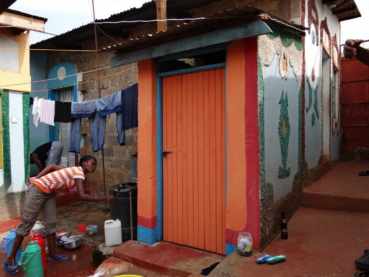 Flush Toilet
Rehabilitated toilet
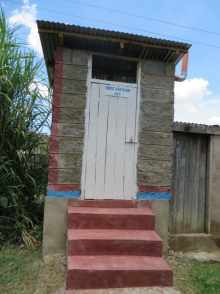 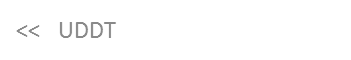 Water Based Toilet Systems
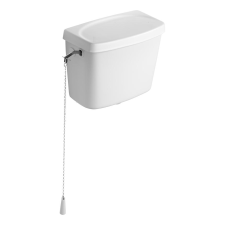 Cistern
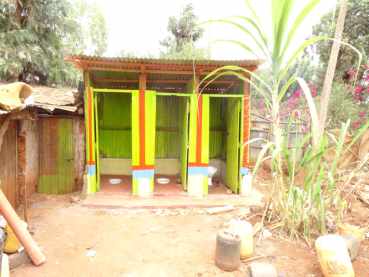 Squat Toilet
WC/Sit Toilet
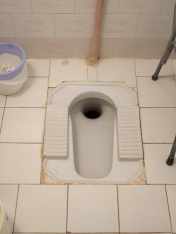 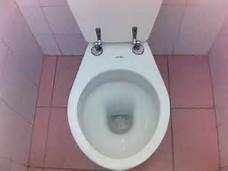 5
Water Based Toilet Systems ( cont’d)
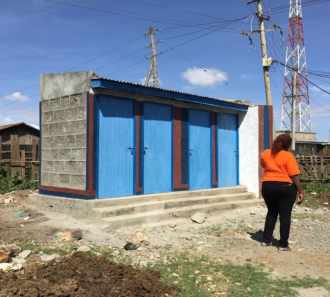 Materials

Superstructure: earth bricks, quarry     stones, concrete blocks
Roofing: Iron sheets.
6
UDDTs
1.  Materials ( super structure)
Earth bricks, quarry stones, iron-sheets or concrete blocks
2. Materials ( sub structure-vaults)
Earth bricks, quarry stones or concrete blocks
Above ground and underground vaults
3. Other aspects
Soak pits
4. User Interface
Sitting or squatting;
Stairs or Access ramp
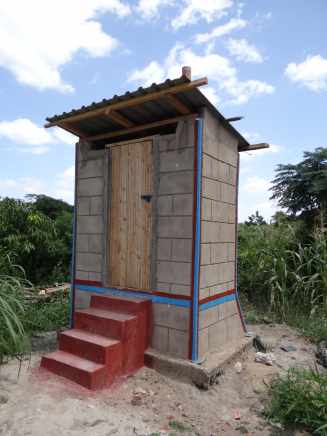 7
Pros and Cons of Water Based Toilets Based on UBSUP Experiences
Pros
Suitable for all types of users
Accepted by most users in LIAs

Cons
Exhauster costs will be expensive for the landlords
Septic tank construction expensive. Cost not covered in the PCI
Dependent on water availability
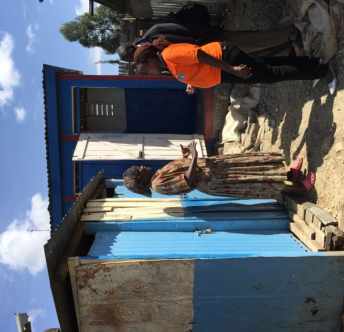 8
Pros and Cons of UDDTs Based on UBSUP Experiences
Pros 
When used well, no odors, no flies, 
Collection of UDDT matter by Sanitation team is affordable
Cons
Use and maintenance requires commitment by users
Perception of UDDTs in some areas negative due to past projects that did not cover full value chain
Is prone to clogging with faeces and misuse as seen in a few facilities
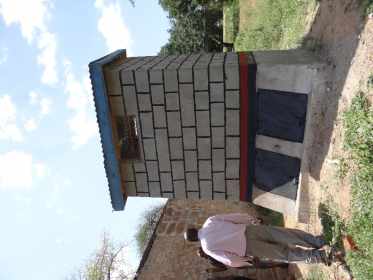 9
Decentralized Treatment Facilities (DTFs)
The DTF intends to close the Sanitation Value Chain for facilities that are not connected to the sewer by allowing for:
Adequate treatment of Faecal Sludge (FS) / waste water (WW) / UDDT matter
Safe disposal of treated effluent to the environment
Reuse of water for irrigation
Reuse of dried sludge as soil conditioner
Reuse of compost as fertiliser
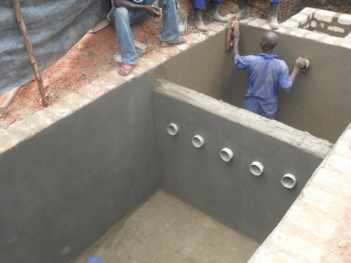 10
What is NOT treated in the DTF?
Never to be treated are: 

Greywater (from laundry, kitchen, etc.) due to low pollution loads that would negatively affect the treatment performance of the DTF
Storm water as even co-treatment is not beneficial as the treatment capacity of the DTF must then be much higher
11
Do you have any questions?
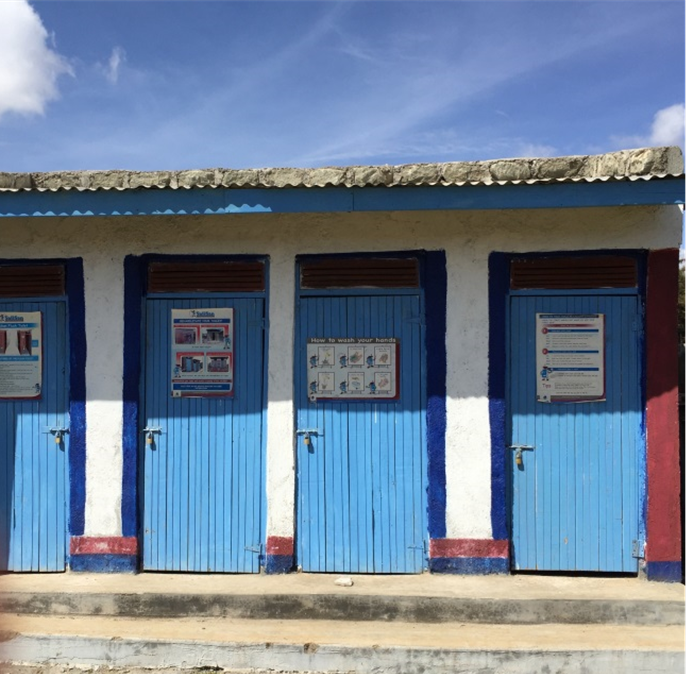 12